DEPARTAMENTO DE CIENCIAS ECONÓMICAS, ADMINISTRATIVAS Y DE COMERCIO

CARRERA DE INGENIERÍA EN COMERCIO EXTERIOR Y NEGOCIACION INTERNACIONAL

TRABAJO DE TITULACIÓN, PREVIO A LA OBTENCIÓN DEL TÍTULO DE INGENIERIA EN COMERCIO EXTERIOR Y NEGOCIACIÓN INTERNACIONAL

TEMA: “ANÁLISIS DE LA INFLUENCIA DE LA VOLATILIDAD DEL DÓLAR AMERICANO EN EL PRECIO DEL BARRIL  DE PETROLEO ECUATORIANO EN EL PERIODO 2014-2018”

AUTOR: ALVARADO CRUZ, JONATHAN FABRICIO

DIRECTOR: ESP. GUAYASAMIN SEGOVIA, MARCO ANTONIO

SANGOLQUÍ
2019
Introducción
Petróleo
Sector
Volátil
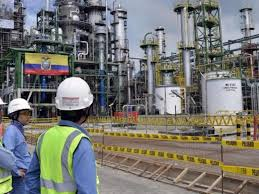 Comportamiento del mercado
Economía
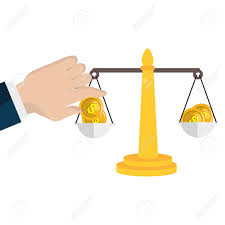 Moneda extranjera
Ecuador
Planteamiento del problema
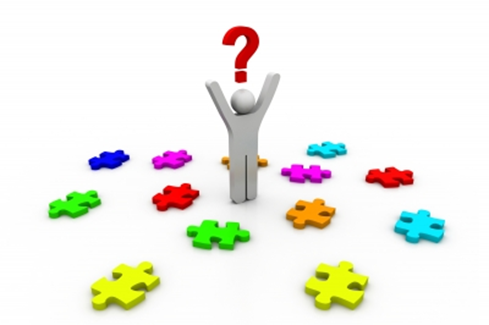 Objetivos
Teorías de soporte
- Comercio Internacional
Especialización (exportación)

-Suma de los factores, precio, se cotiza en un mercado internacional 
Tipo de cambio 

Se integra la demanda, la oferta, comportamiento. 
Proyecciones
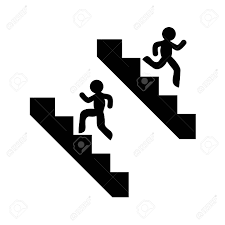 Marco metodológico
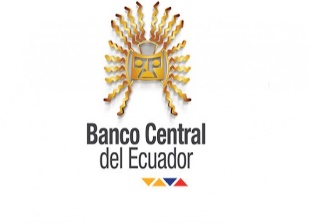 Resultados:
Mercado Mundial del Petróleo    Oferta
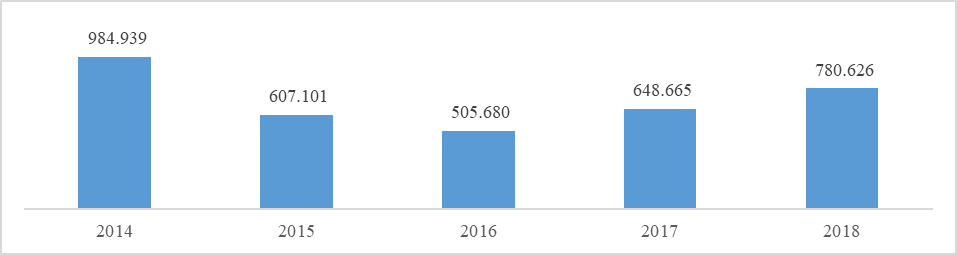 Demanda
PRODUCTO INTERNO BRUTO (PIB)
Ecuador:
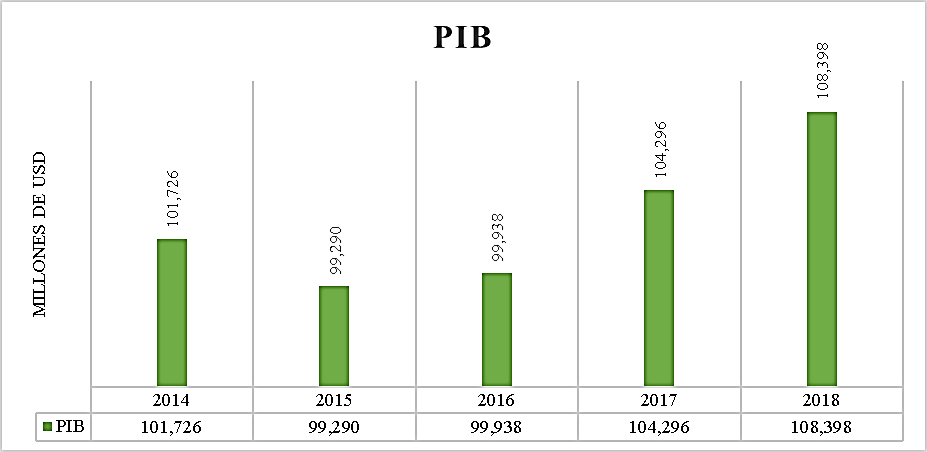 Evolución del PIB
Comportamiento irregular, puesto que presenta un menor desempeño 2015 y 2016, años en los que causa los desajustes del mercado petrolero internacional, afectando las condiciones de negociación del petrolero ecuatoriano y por lo tanto los ingresos económicos del Ecuador disminuyeron considerablemente
VARIACIÓN DEL PIB
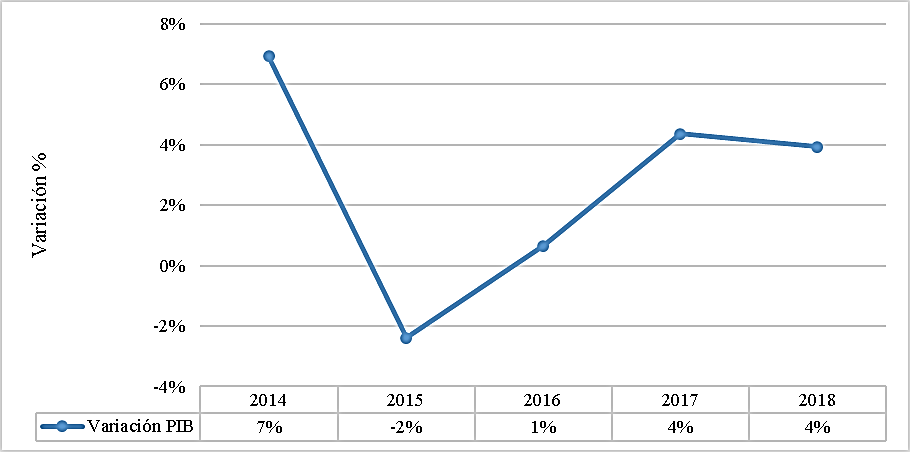 Los resultados establecen la dependencia del petróleo que tiene el Ecuador para sostener su desarrollo tanto económico como productivo, esto en base al modelo de desarrollo que se implementó principalmente en el periodo 2007 – 2017, en el cual se utilizó como base las actividades extractivistas.
VAB (Promedio 2014-2018)
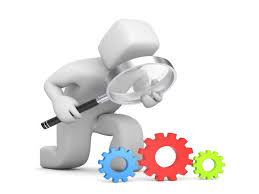 VAB PETROLERO
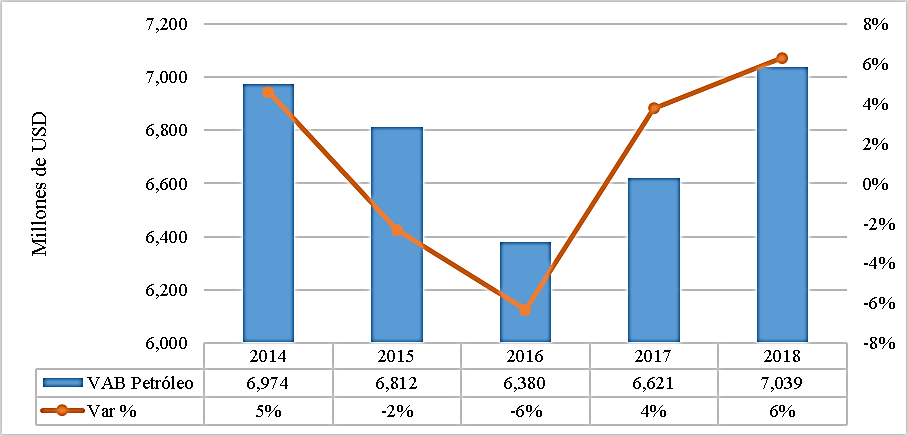 Evidencia que los ingresos petroleros son los de mayor importancia para el Ecuador, y, por lo tanto, de su desempeño depende el desarrollo económico del país. En este sentido para el año 2014 este presenta un VAB de 6.974 millones de USD, describiendo un crecimiento del 5%. A partir de este punto el aporte de este sector es limitado, pues para el año 2015 este indicador decrece a razón del 2% y registra un total de 6.812 millones de USD como contribución al PIB. sobreoferta
VARIACIÓN DEL VAB
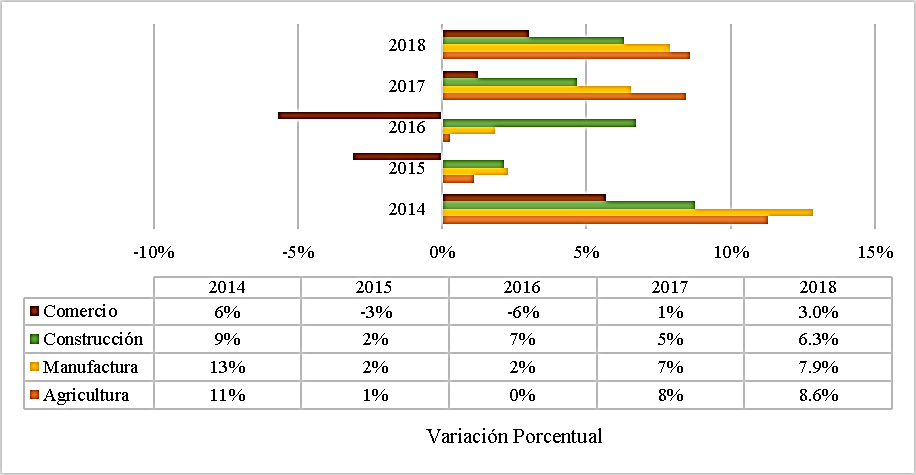 BALANZA PETROLERA
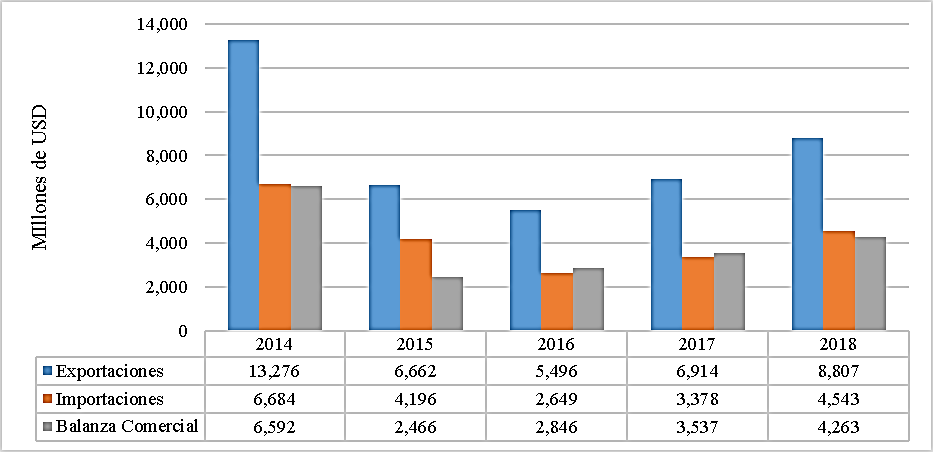 Situación comercial del petróleo Ecuatoriano
Muestra una situación favorable desde el punto de vista comercial, puesto que no se registra déficit en ninguno de los años de análisis (2014 – 2018), siendo esto positivo para las arcas del Estado.
VARIACIÓN DE LA BALANZA PETROLERA
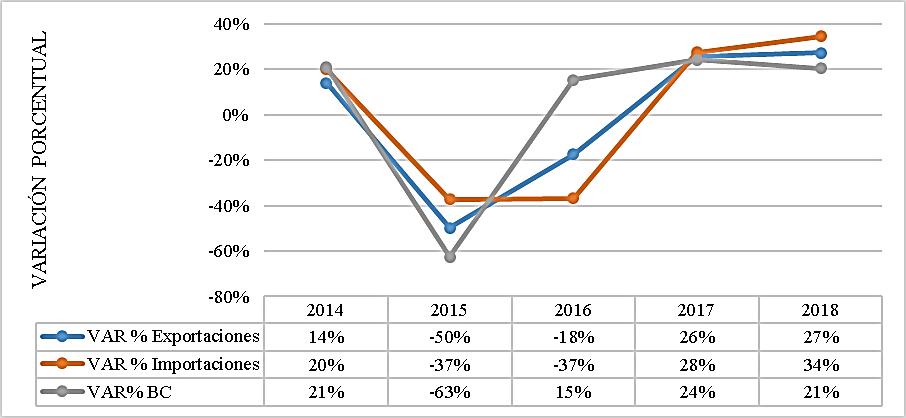 Alteraciones en los objetivos de la OPEP
Incremento de la oferta
Apreciación del dólar
TIPOS DE CAMBIO REAL
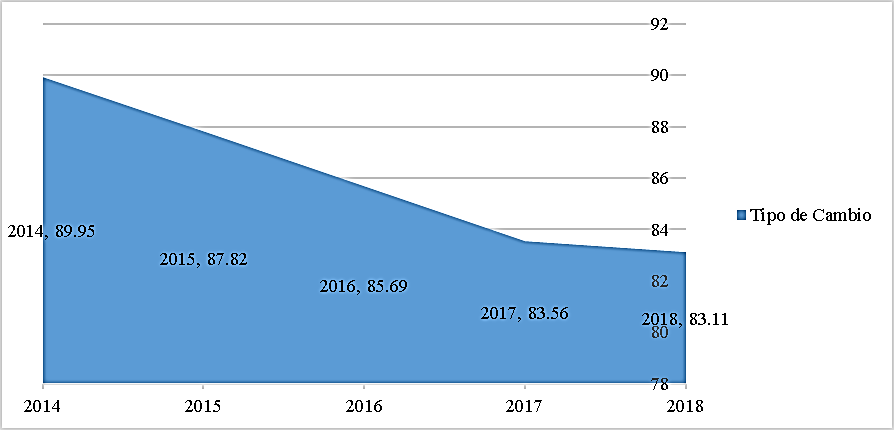 Comportamiento del dólar
No significativa dentro del precio del Petroleo
PRECIO BRENT
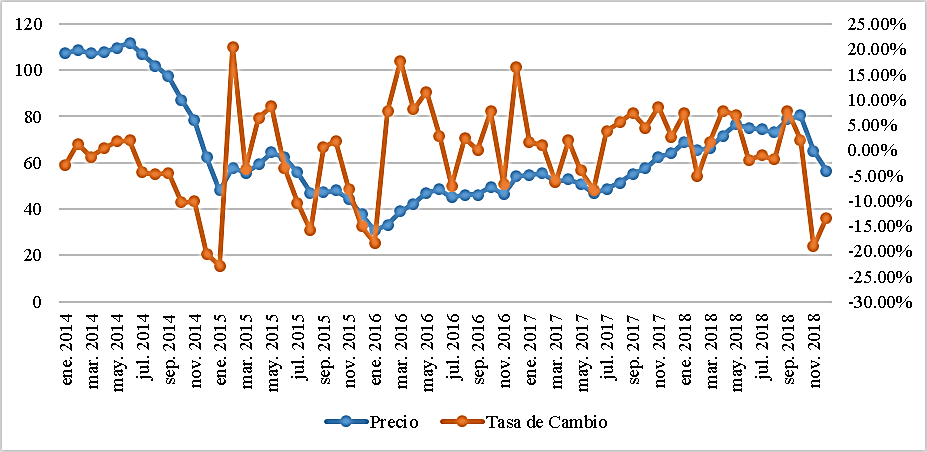 Acuerdos de la OPEP
Se evidencia un decrecimiento importante en el precio de este tipo de petróleo, siendo la principal causa la sobreoferta hasta el 2017. Para el 2018 la tendencia se mantuvo en crecimiento continuo.
PRECIO WTI
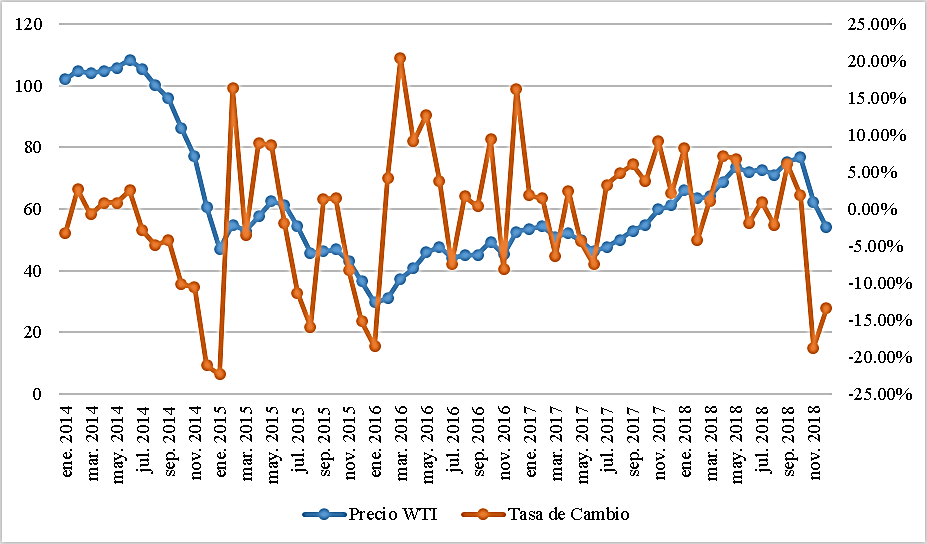 39.6 API
Fluctuación
Factores:
Apreciación del dólar
Oferta demanda
Geopolítico
La apreciación del dólar tiene impacto sobre la volatilidad del precio
CONCLUSIONES
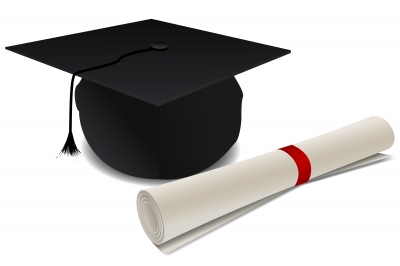 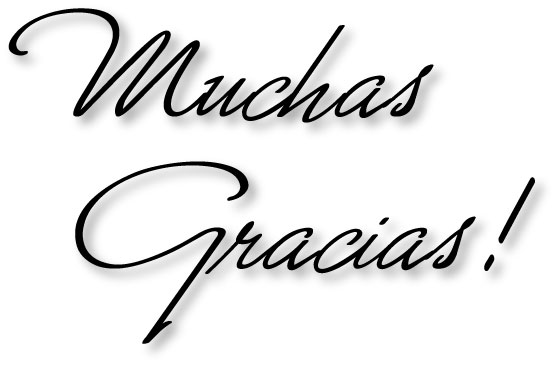